Пресс-центр газеты «Зеркало»
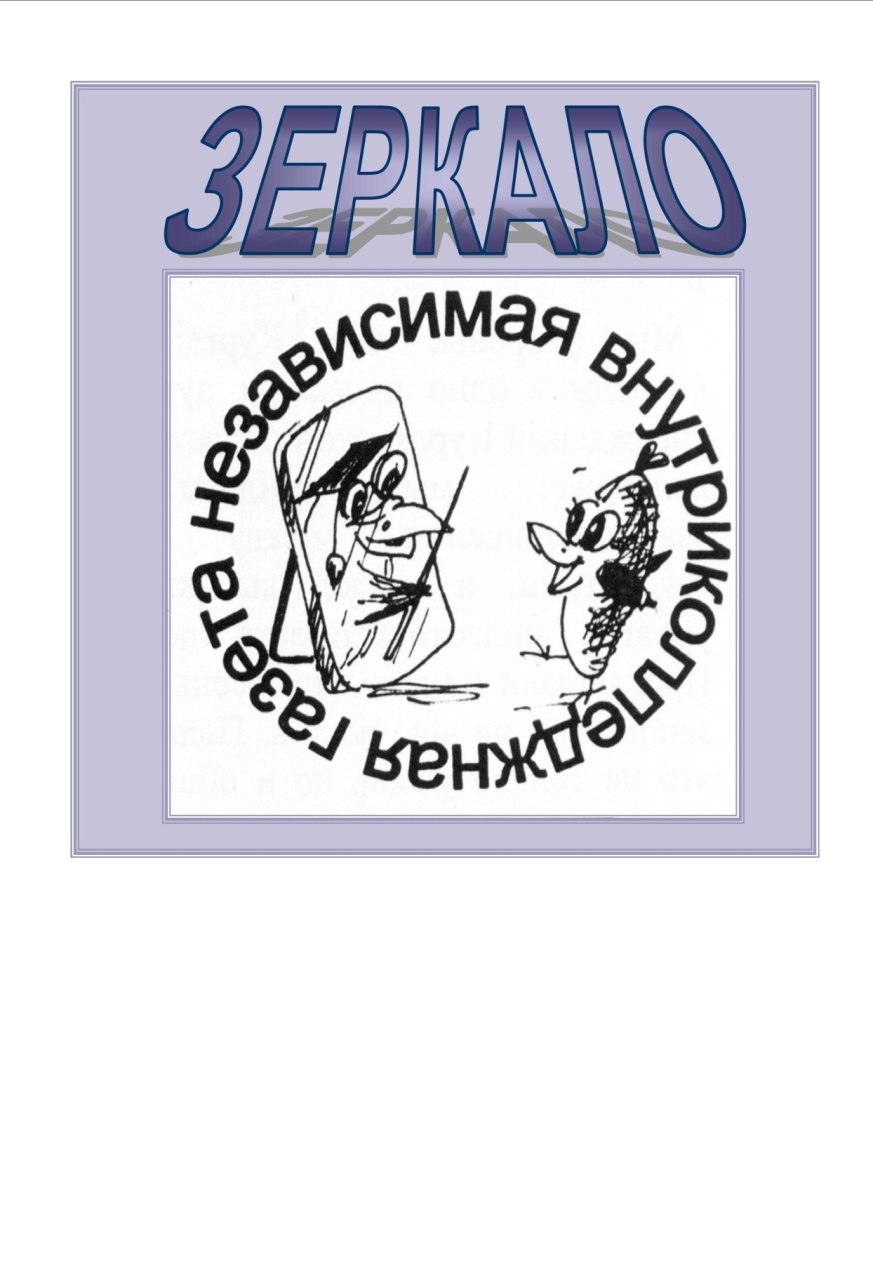 2 семестр 2015-2016 уч. года:

 6 плановых номеров (январь-июнь);
 около 100 статей;
 специальный выпуск, анонсирующий чемпионат WorldSkills Russia
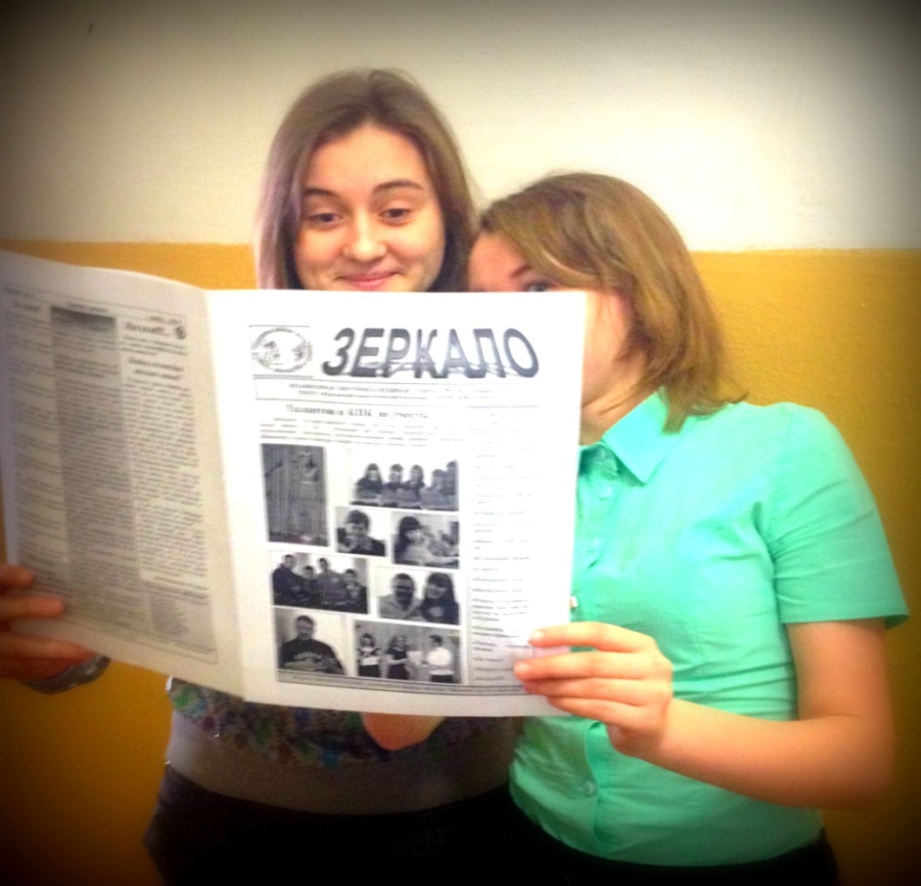 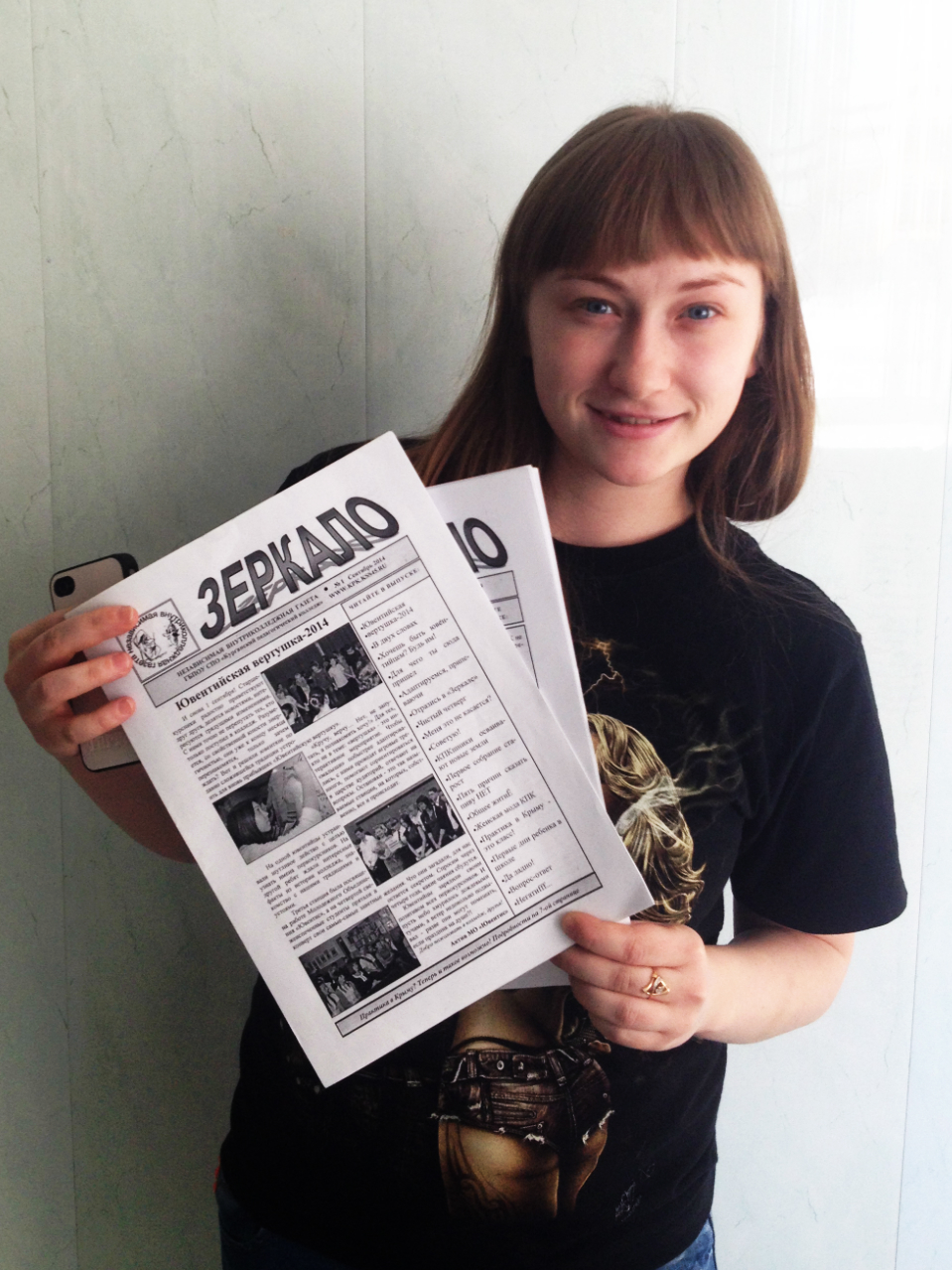 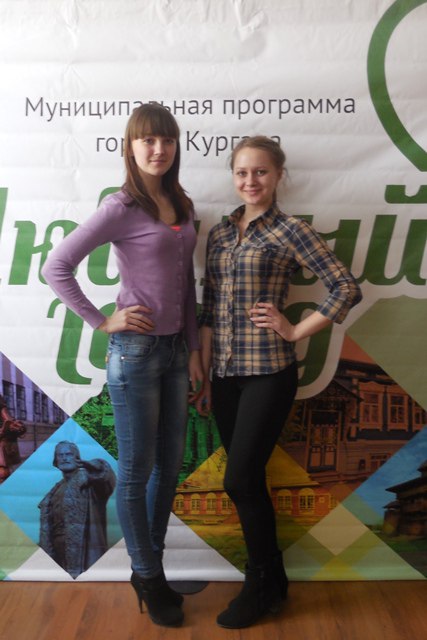 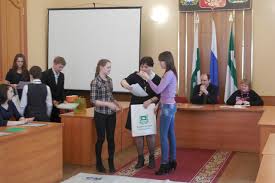 Спасибо!
Золотухиной Татьяне
Игумнову Алексею
Кунгурцевой Надежде
Хреновой Анне
Коркиной Карине
Бузмаковой Анастасии
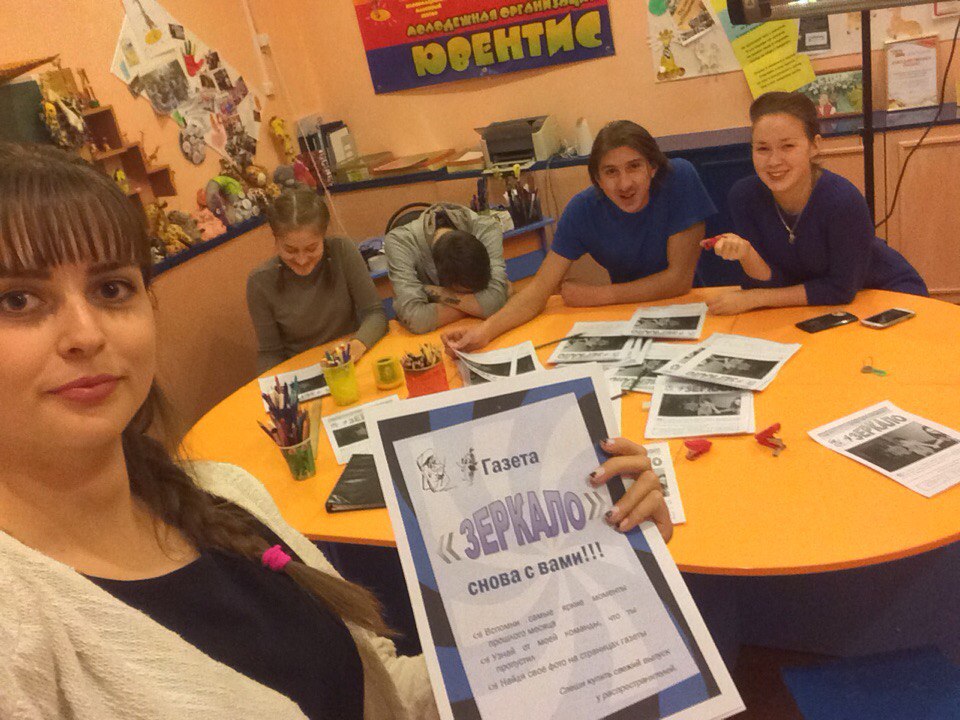